15 minutes+
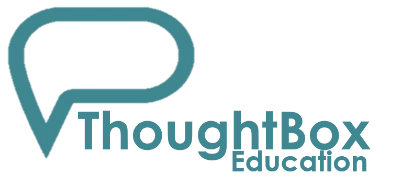 Faith 
Week 1 – Why do we believe?
Y7&8
11-13 years
In this lesson, students will:
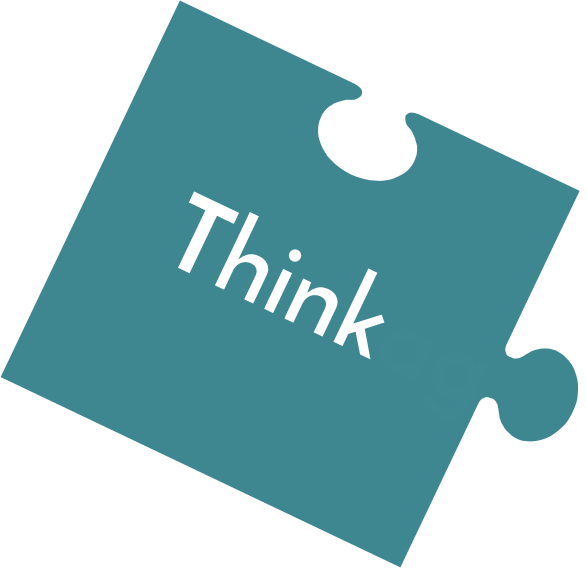 Think about and discuss what religion is and why we have so many different versions of religion

Understand the reasons why we need to believe in something bigger than ourselves

Explore and unravel some of the stereotypes and divisions that exist within religions, exploring the links between religion and morality
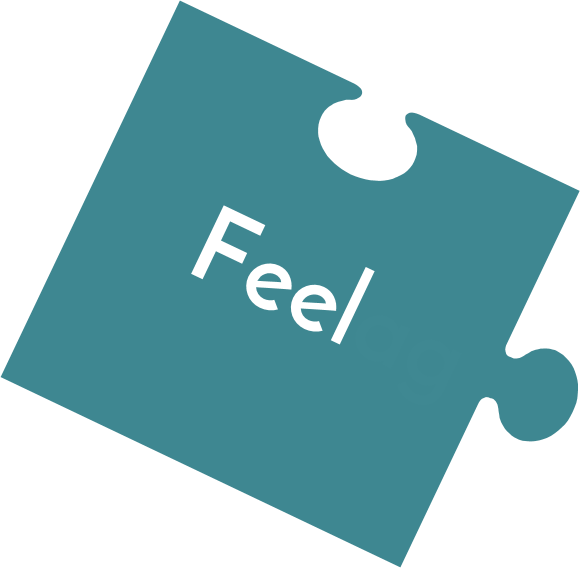 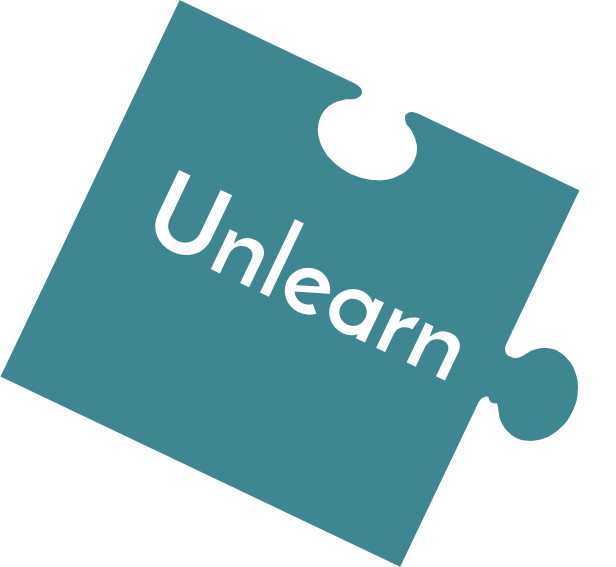 Copyright © 2017 ThoughtBox Education.
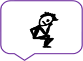 Pre-lesson reflection3-5 minutes+
Copyright © 2017 ThoughtBox Education.
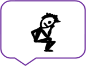 Introduce the following REFLECTIVE QUESTIONS for students to consider during the lesson (maybe write them up or read them aloud and ask students to think about their own responses):
What do you think of when you hear the word “Faith”?
Do you have a religion or a “Faith”?
What is ‘God’ or what does the idea of ‘God’ mean to you?
Copyright © 2017 ThoughtBox Education.   .
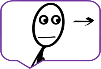 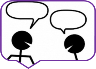 The meaning of 'Faith’5 minutes+
Copyright © 2017 ThoughtBox Education.
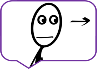 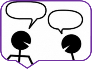 Watch the short video (2.39 mins) made by Our New Normal entitled:
 
Kids Explain Faith
(Click on the link above for the hyperlink)
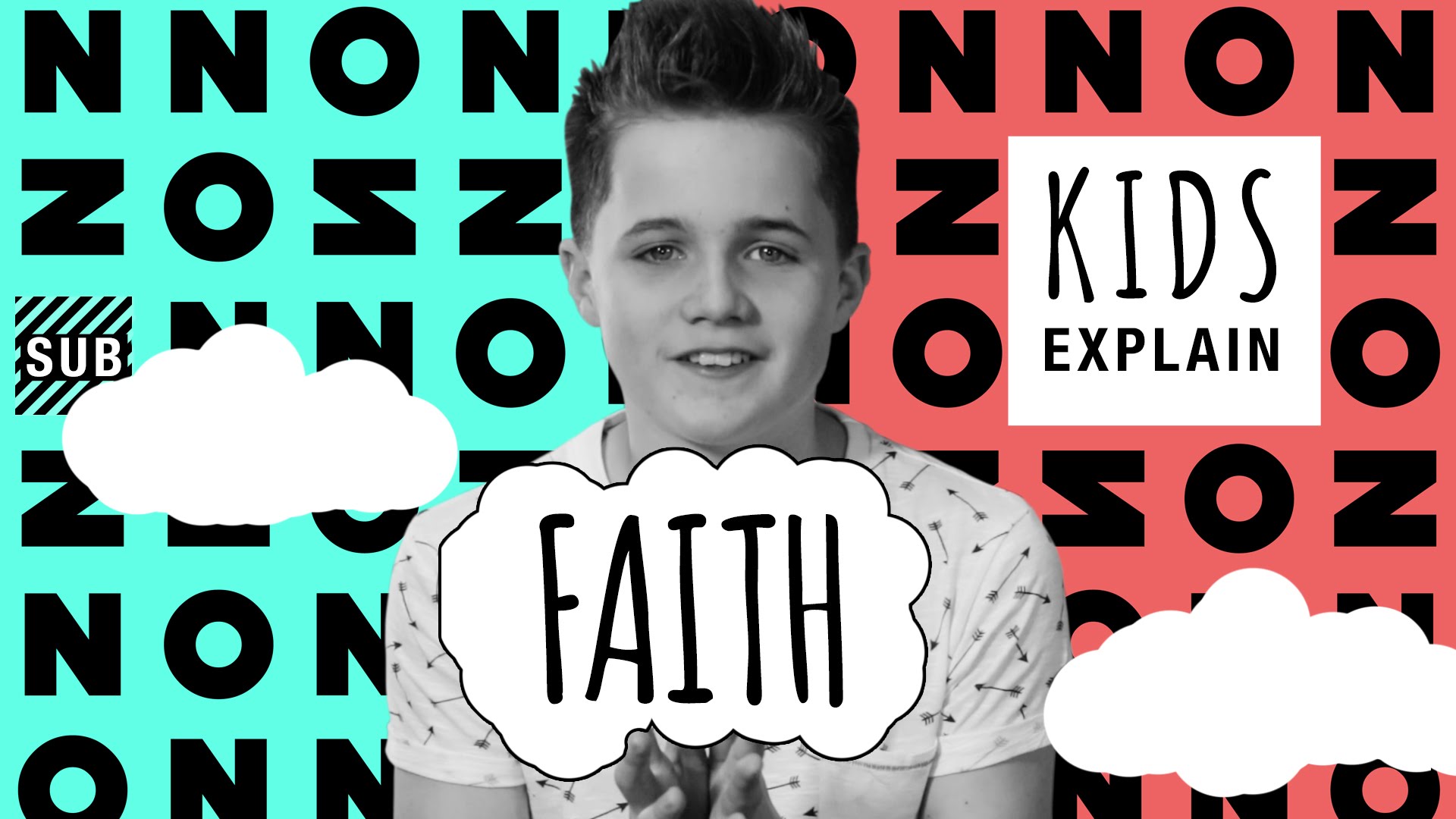 Copyright © 2017 ThoughtBox Education.   .
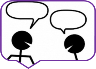 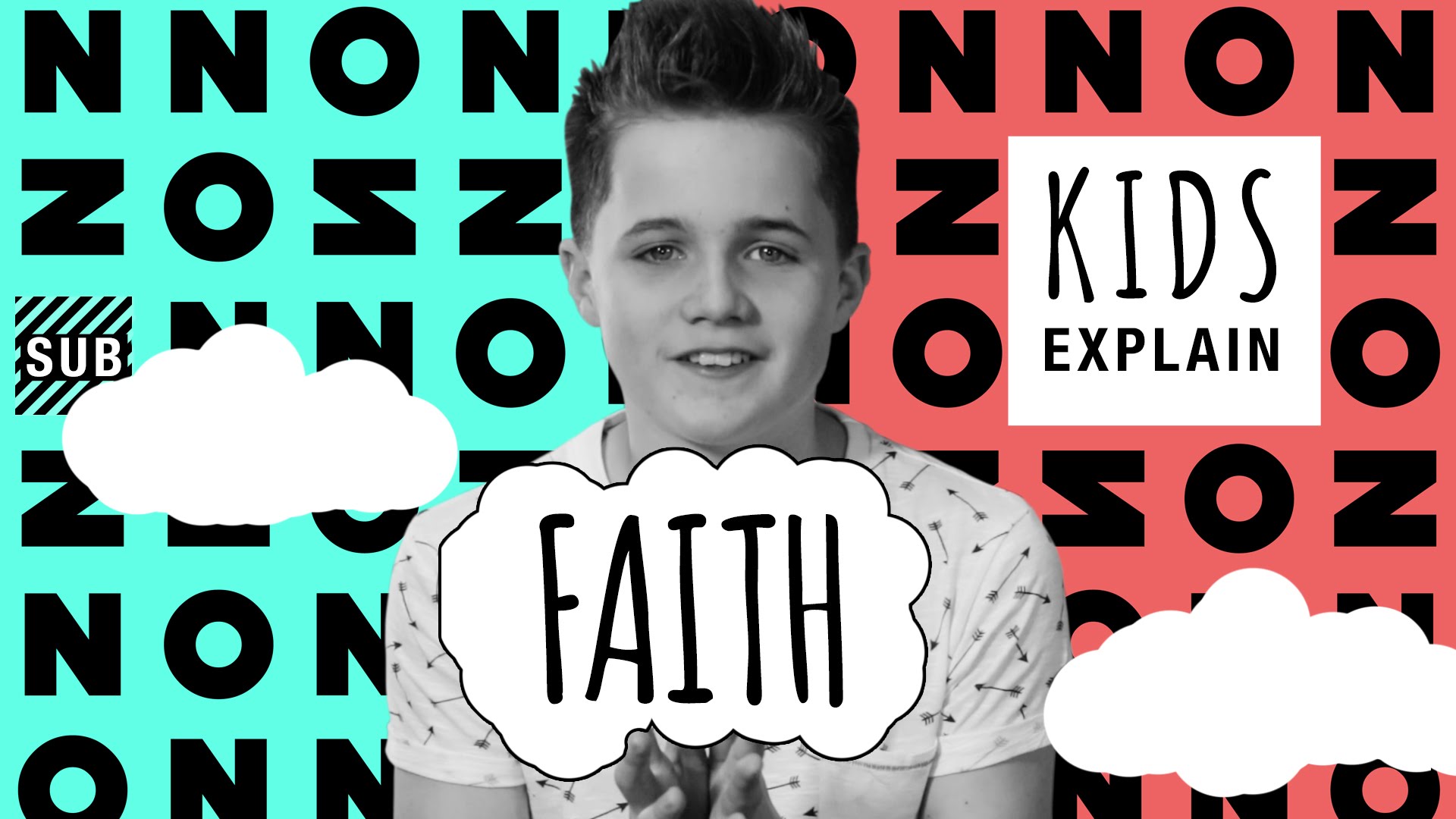 Allow students a few minutes to respond to the film with people sitting near to them.

After sharing their initial responses, ask them to think about the following questions:
Copyright © 2017 ThoughtBox Education.
Do you agree with any of these ideas about faith?
What do you think faith means?
What happens if we don’t have faith?
Copyright © 2017 ThoughtBox Education.
According to some of the children in the film, faith is:
…to believe in something without seeing it.
In other words, faith is having confidence in knowing that something is true, or will happen, even if we can’t see it.
We have faith in people e.g. “I have faith that you’re going to score this goal or pass this exam or finish this deadline etc.”

So, if we stay with this train of thought…
Copyright © 2017 ThoughtBox Education.
What are some of the other ways that we use the word ‘Faith’ or times that we might “have faith”?
Talk with the person next you and then share ideas with the class.
Copyright © 2017 ThoughtBox Education.
Could we replace the word “Faith” with the word “confidence”?
How might our responses to religion change if we said we had a confidence rather than a faith?
What does ‘Faith’ mean when talking about religion?
Discuss your thoughts with the person sitting next to you and then share ideas with the class.
Copyright © 2017 ThoughtBox Education.
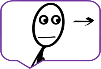 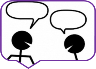 Why do we believe?10 minutes+
Copyright © 2017 ThoughtBox Education.
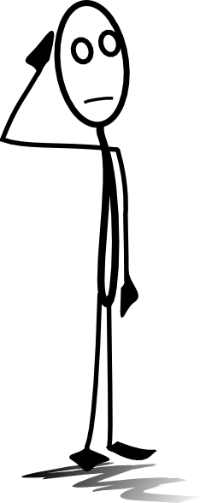 If someone asked you the question ‘What is Religion?’ what would you say?As well as being different in how we answer, you will find that we all have very different responses to this question.
Copyright © 2017 ThoughtBox Education.
Ask everyone to write down a ONE LINE answer (anonymously) to this question on a piece of scrap paper:
What is religion?
Choose one person in the class to read some of them out and see if you can find any similarities in the answers.
Copyright © 2017 ThoughtBox Education.
Thinking about your own personal beliefs, look at the following 10 statements and count up how many of them you believe…
*Add them up in your head as you read them…
Copyright © 2017 ThoughtBox Education.
Religion is…
How and why the world was created
A way of explaining some of the mysteries in life
A moral code for how to live
A way of explaining what happens when people die
Why there is life and death
Copyright © 2017 ThoughtBox Education.
Religion is…
A way of explaining how to lead a good life on Earth
A way of explaining who or what created the world and all the living beings
A way to explain why there is suffering in the world
A way of describing places beyond the physical world e.g. the spiritual world
A way of explaining something more powerful than humans
Copyright © 2017 ThoughtBox Education.
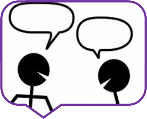 We all have our own unique answer to the question ‘What is Religion?’ and we all have our own beliefs.
Is it ok that there are many different answers and beliefs when it comes to religion? Why do you think this?
Discuss with the person sitting next to you and share ideas with the class.
Copyright © 2017 ThoughtBox Education.
For many, religion plays a very important role in life and as the world becomes smaller (though our use of the internet, ability to travel, moving through different countries etc.) we will find that we are all encountering more and more different faiths in our daily lives.

Work with the person next to you and write a list of as many reasons as you can think of for why people follow religions. 

Share your ideas with the class.
Copyright © 2017 ThoughtBox Education.
How many different religions are there in your class?
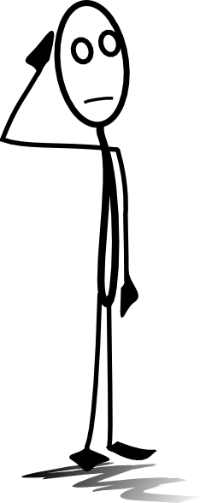 Ask students to write down their religion or belief on a piece of paper (anonymously if they wish) and then tally them up to get an overview of the Faiths in the class.
Copyright © 2017 ThoughtBox Education.
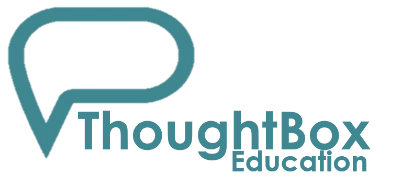 This sort of learning can’t wait
Copyright © 2017 ThoughtBox Education.